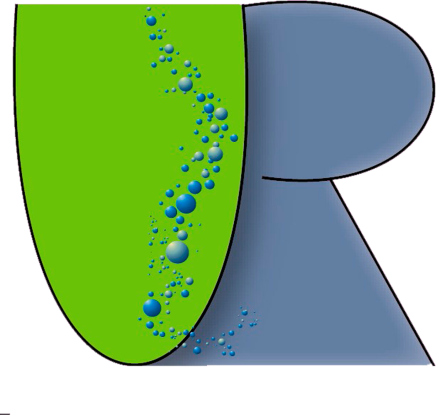 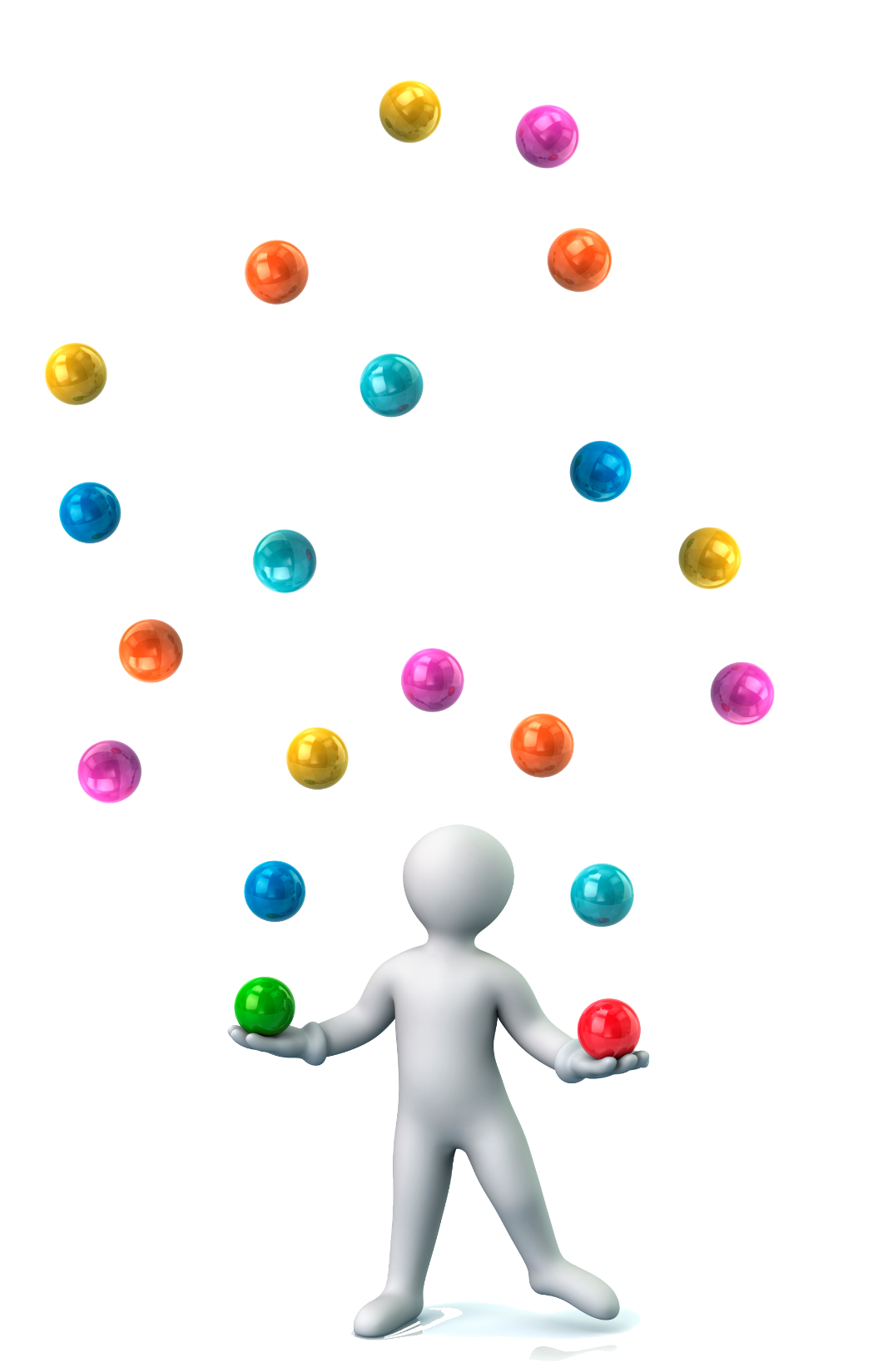 NY MODEL FOR
UDVIKLINGSRÅDENE
VADEHAVS-CAMINO
UDVIKLINGSRÅDET 
VARDE BY
HOVEDBYER PÅ FORKANT
REALDANIA PROJEKT
SKT. NIKOLAJ KIRKEPLADS
PØLSEVOGN PÅ TORVET
VARDE SYD
FRELLO KUNSTMUR
ÅEN  - SLOTSBANKEN
NATIONALPARK
UNESCO
MIDDELALDERFESTIVAL
MESSER OG VARDE Å-DAG
AUTOCAMPERPLADS
SAMARBEJDE
KOMMUNEN
TURISME I VARDE BY
Velkommen til
Årsmøde
Program
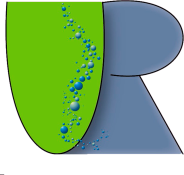 UDVIKLINGSRÅDET 
VARDE BY
19.00 	Årsmøde

20.00 	Kort pause

20.05 	Merete Vigen Hansen
	formand for Dansk Naturfredningsforening
	”liv i og med naturen, specielt i Varde og omegn”

20.45 	Afslutning med eventuelle spørgsmål til 	Merete
Dagsorden årsmøde
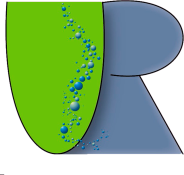 UDVIKLINGSRÅDET 
VARDE BY
Valg af dirigent og referent
Beretning ved formanden
Fremlæggelse af revideret regnskab
Fremlæggelse af budget for 2020
Indkomne forslag
Valg til bestyrelsen
Valg af revisor
Eventuelt
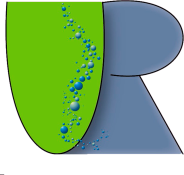 Ny model for Udviklingsrådene
- vigtigt for Varde by


Vi kan lave en Udviklingsplan  for Varde By.

Vi får tilført flere midler

Vi skal samarbejde bredt
UDVIKLINGSRÅDET 
VARDE BY
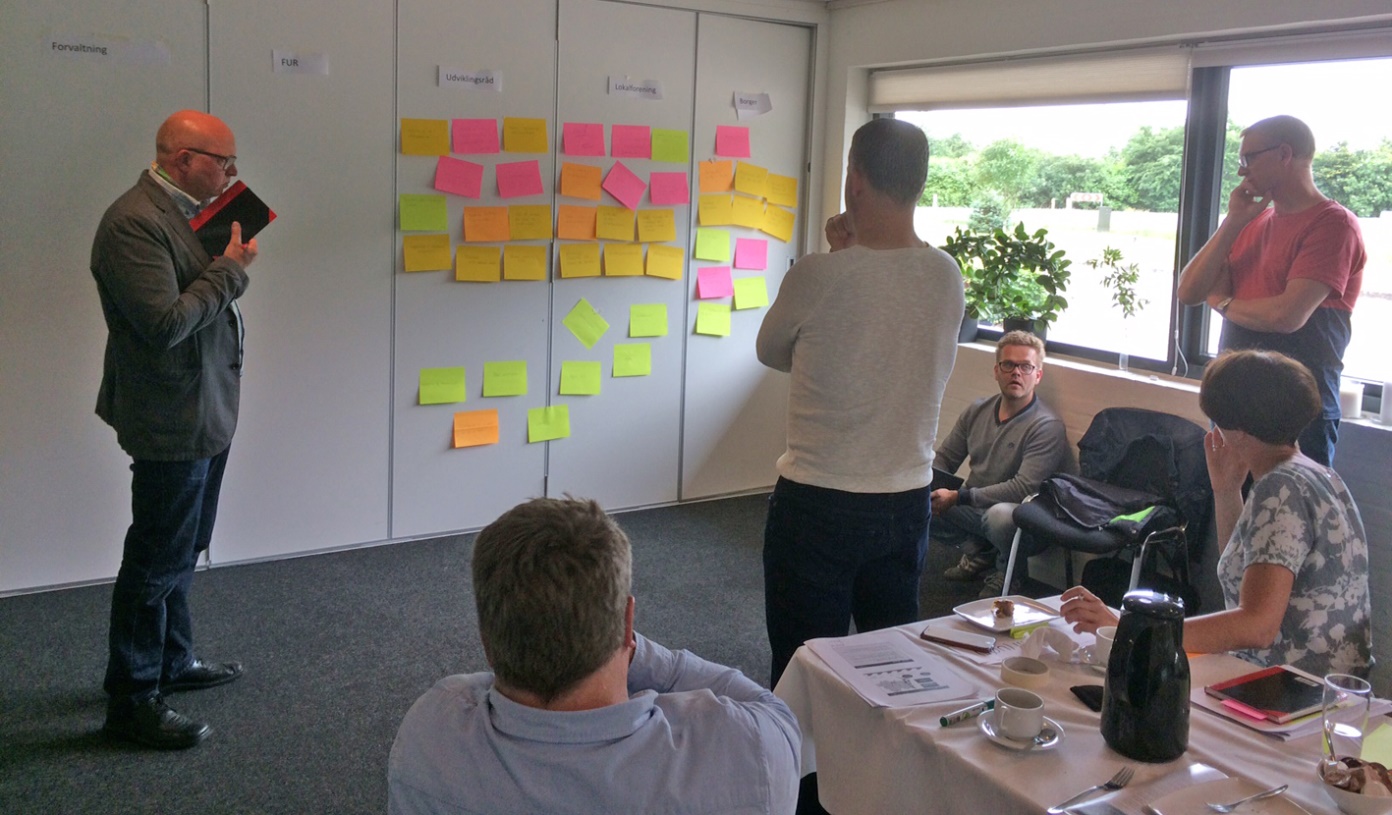 Beretning
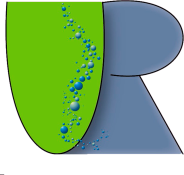 UDVIKLINGSRÅDET 
VARDE BY
Varde by - med fokus på
 Handel
 Liv 
 Turisme
 Bosætning
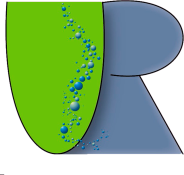 Turisme

Destination Vesterhavet
UDVIKLINGSRÅDET 
VARDE BY
Er der ensidig fokus på kystturisme?

Hvem overtager ProVarde’s arbejde med turisme?

Indlandsturisme er meget mere end ”bare Danmark”
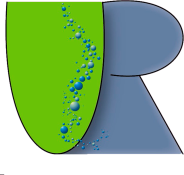 Turisme projekt
AUTOCAMPER PLADS
UDVIKLINGSRÅDET 
VARDE BY
Varde By har et enestående område 
til turister i autocampere.

- Lige ved åen
Overfor en Unesco verdensarv: 
Nationalpark Vadehavet
- I gåafstand til centrum
- I pagt med visionen – Vi i naturen.
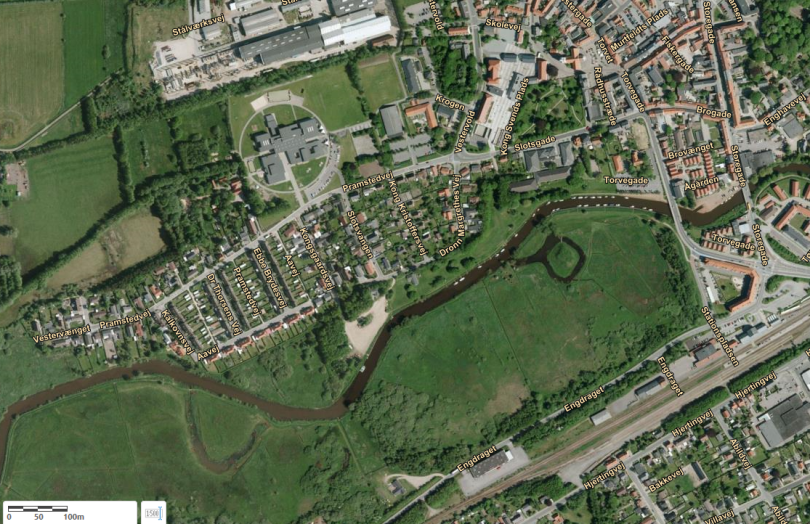 Torvet
Slotsbanken
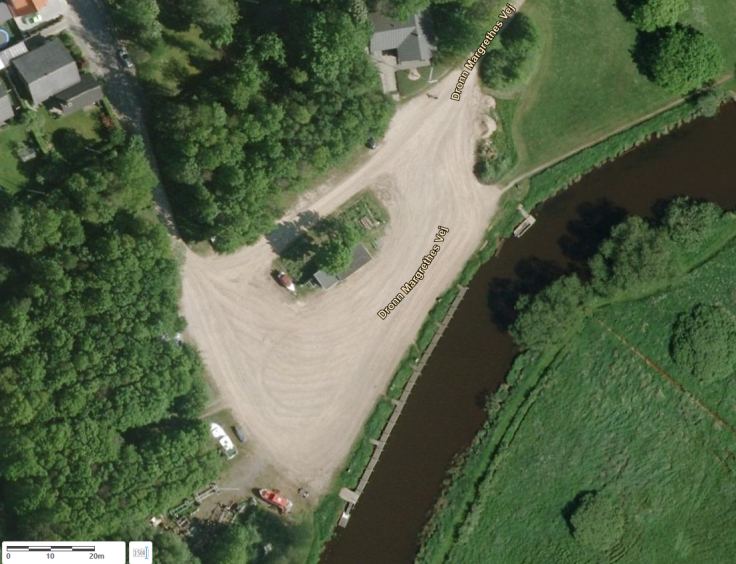 Ophalerplads for både
Nationalpark Vadehavet
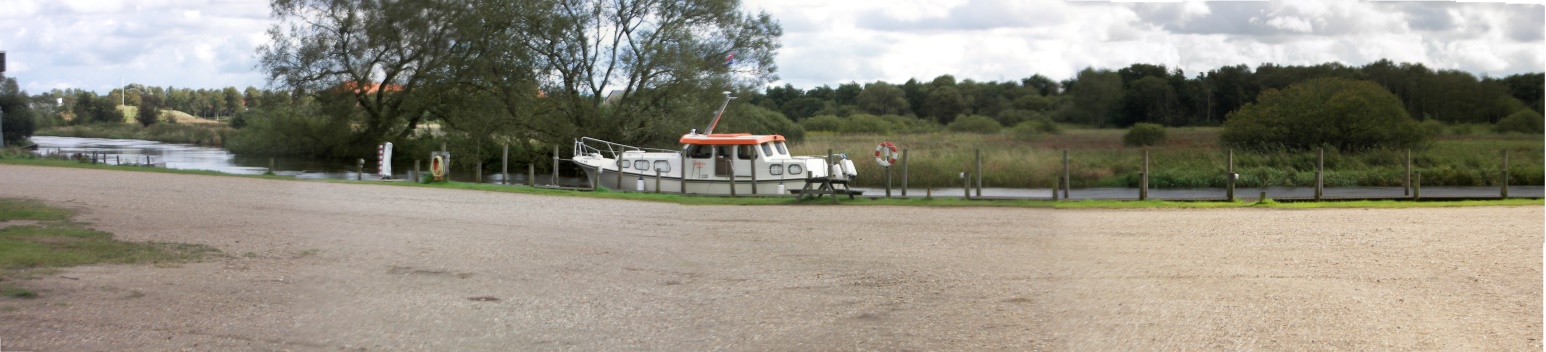 Udsigt fra ophalingspladsen over mod Nationalparken og Slotsbanken helt til venstre
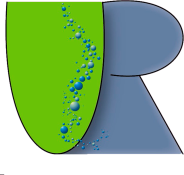 Revitalisering i midtbyen
SKT. NIKOLAJ KIRKEPLADS
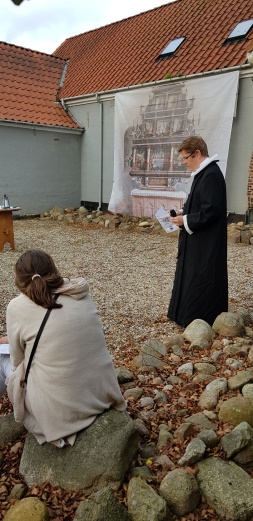 UDVIKLINGSRÅDET 
VARDE BY
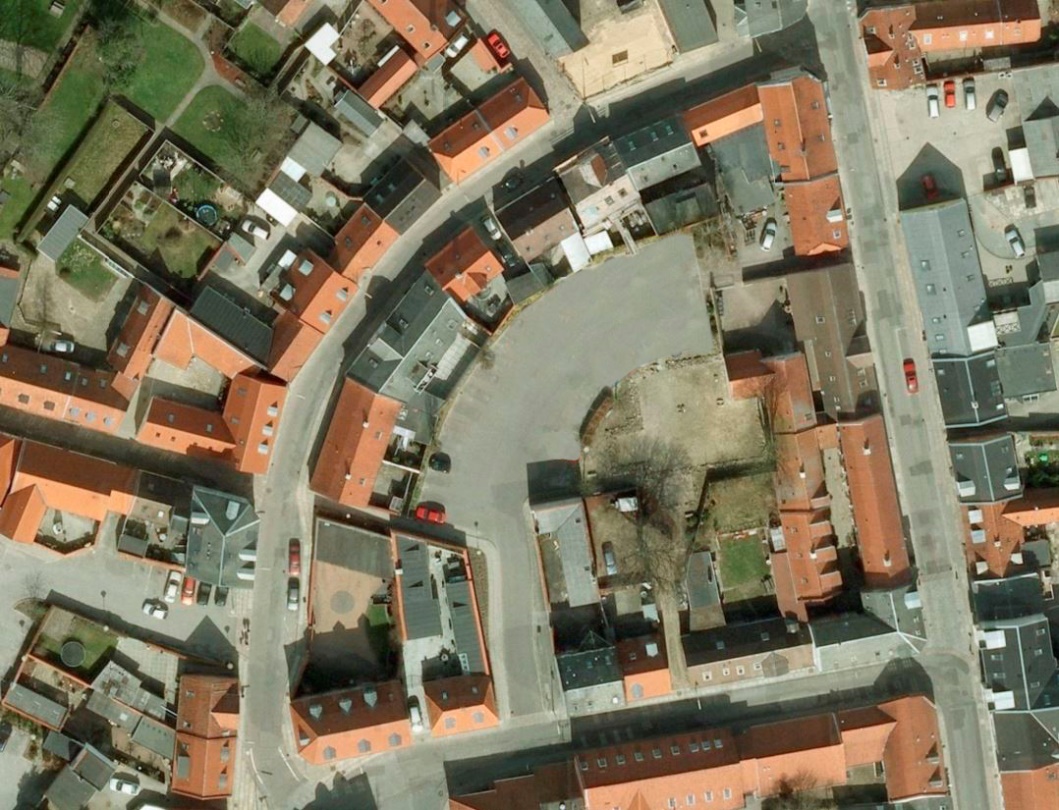 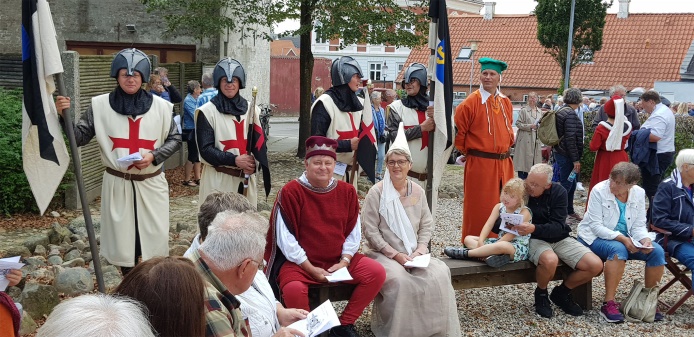 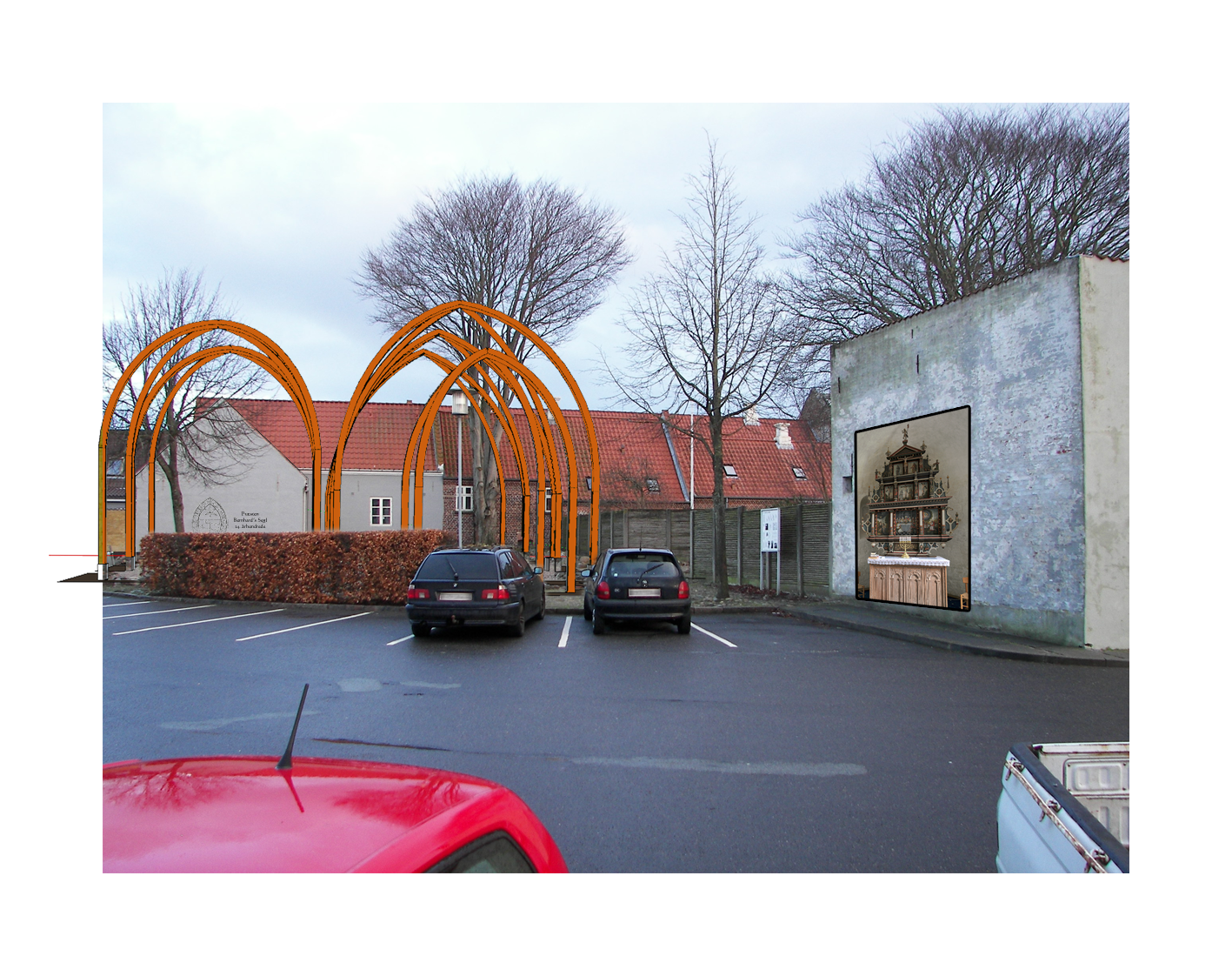 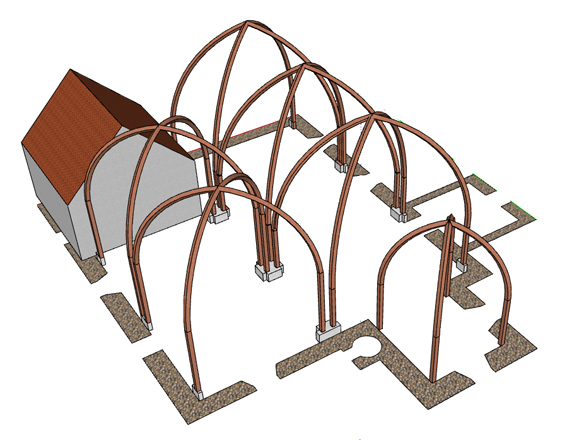 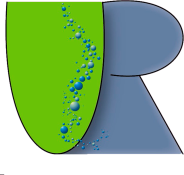 Projekter ved åen  
ENGEN OG VOLDGRAVEN






Det gror til ……
UDVIKLINGSRÅDET 
VARDE BY
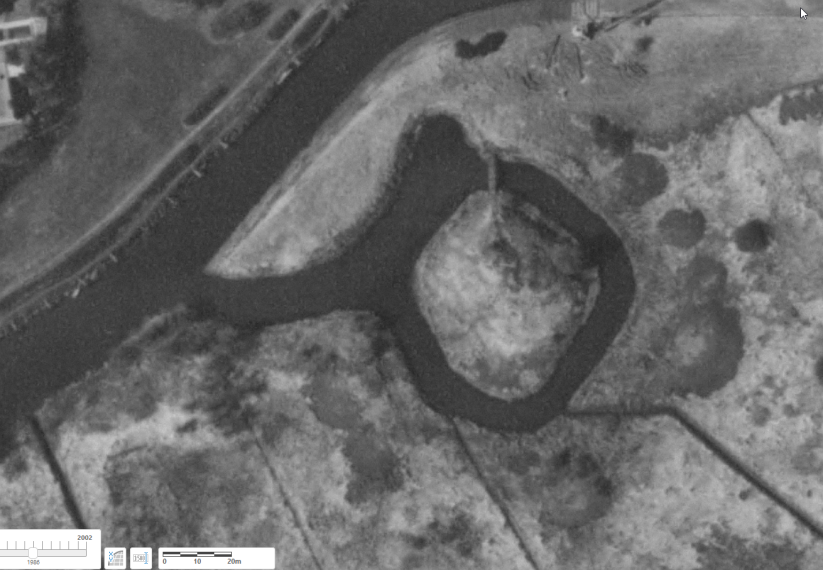 1986
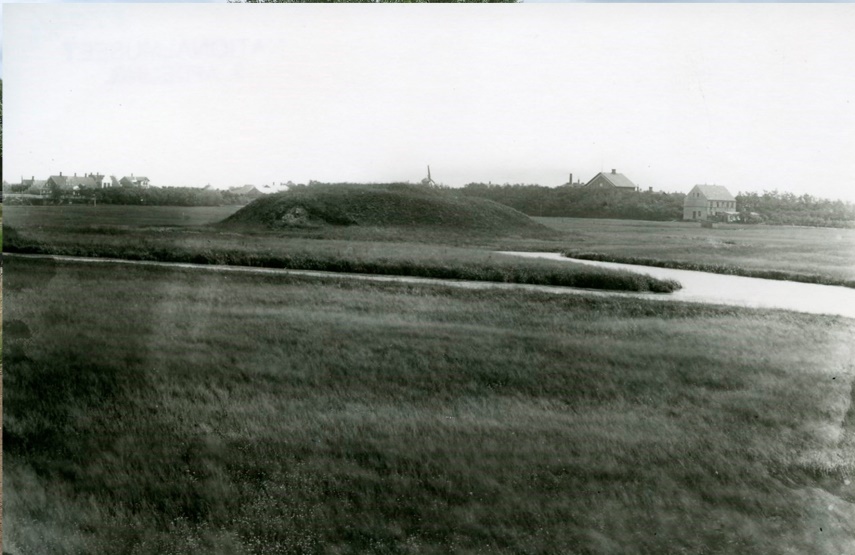 1900-1910
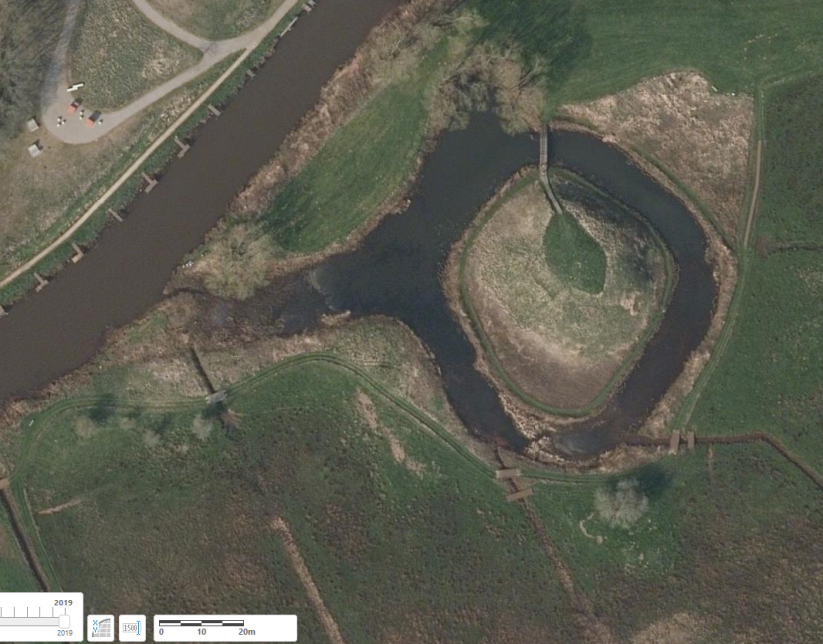 2019
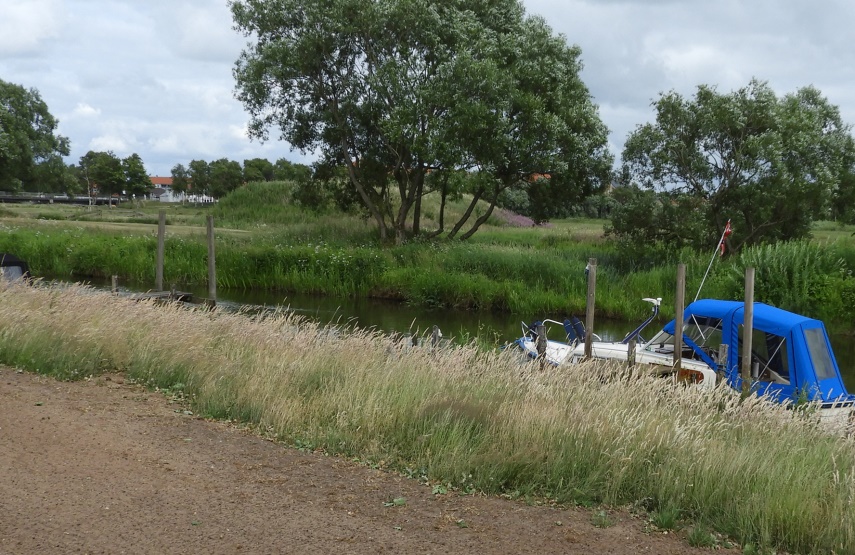 Idag
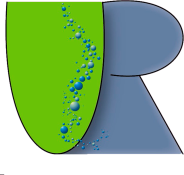 Projekter ved åen  
VADEHAVSCAMINO
UDVIKLINGSRÅDET 
VARDE BY
Internationalt og et supplement til Danmarks vandrestier
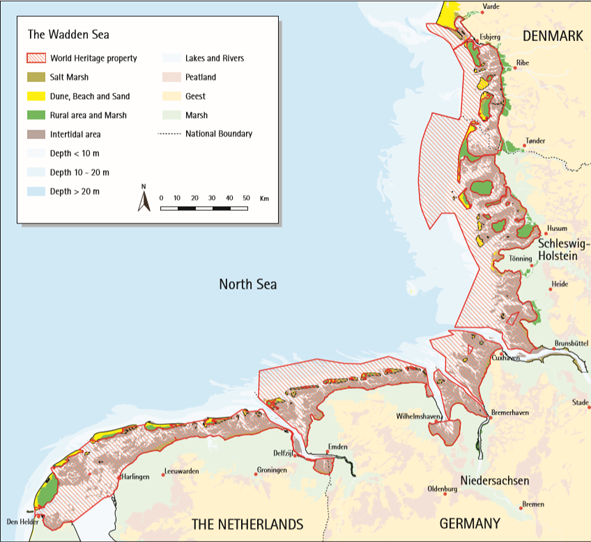 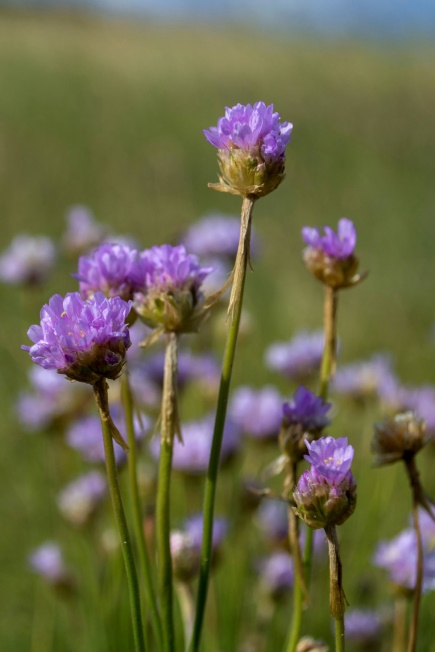 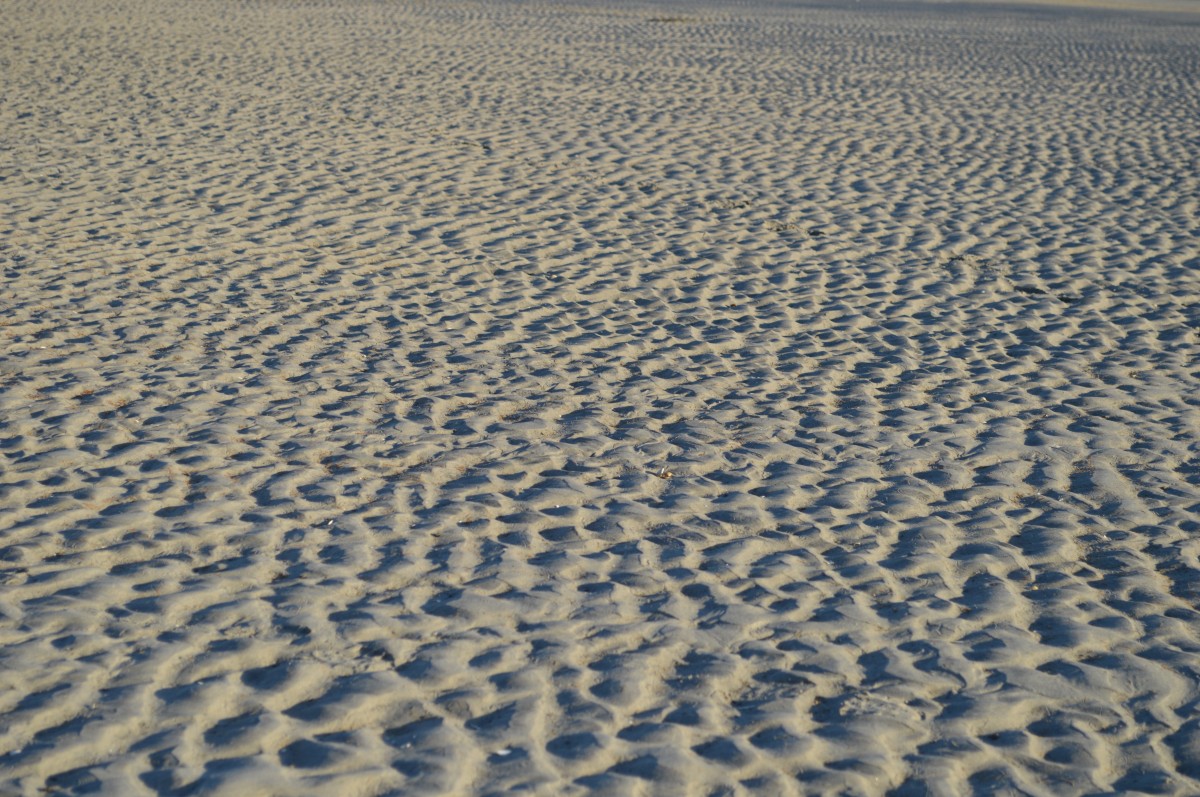 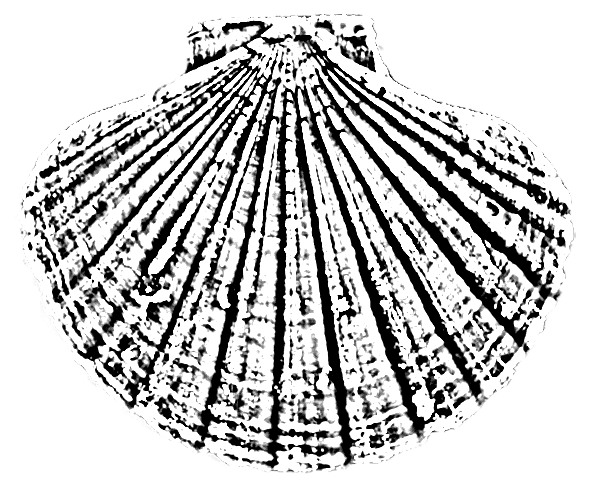 Udgangspunktet er at bruge et eksisterende netværk af stier.
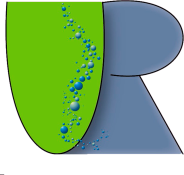 Varde Syd
SØERNE, PYT EGE, 
SØNDERGADE/RIBEVEJ
UDVIKLINGSRÅDET 
VARDE BY
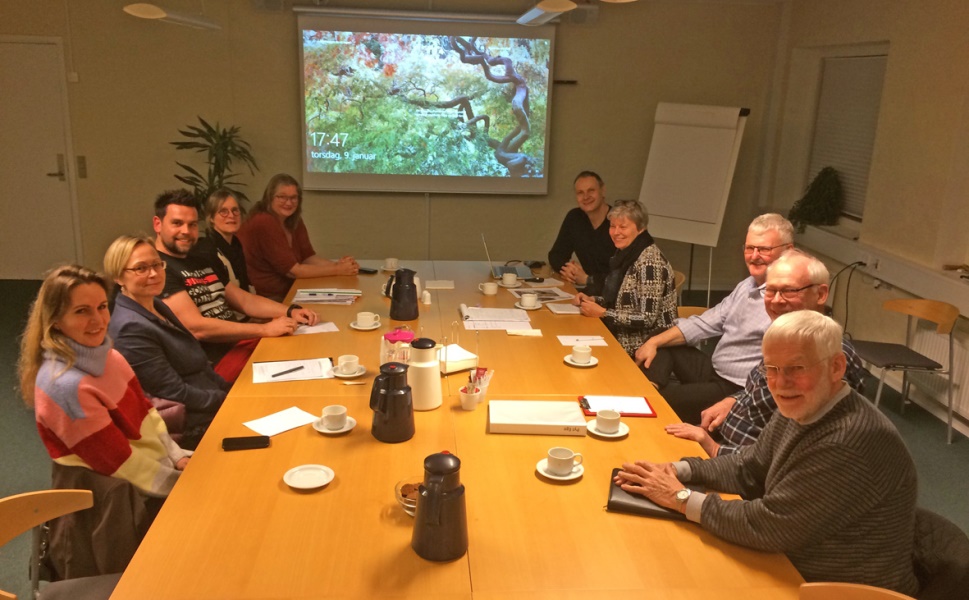 Vi er stadig på vej
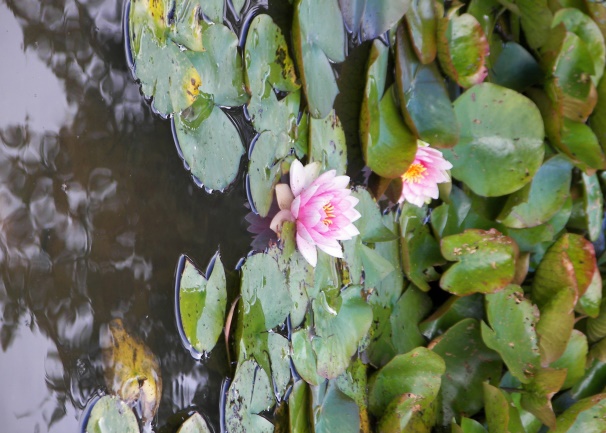 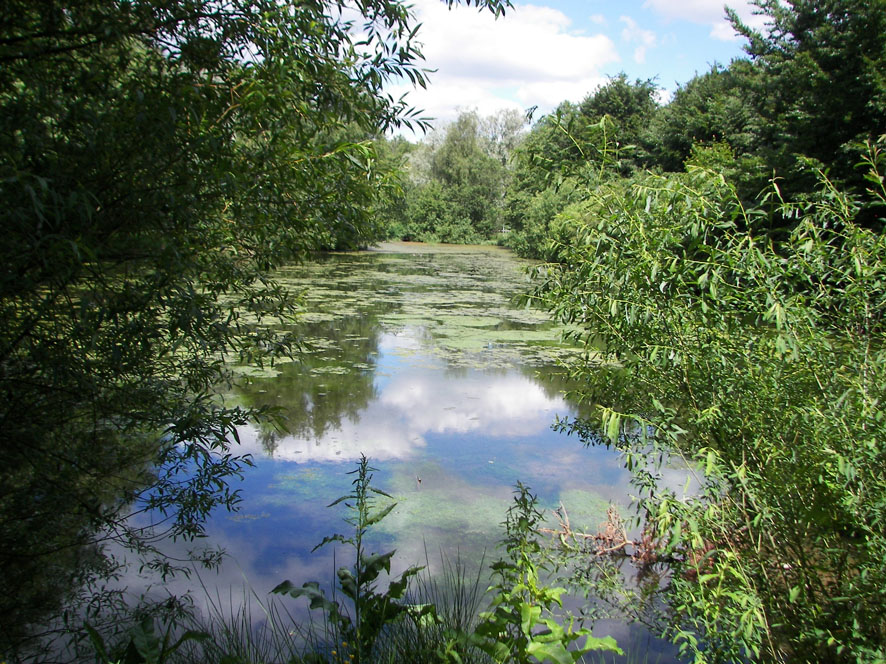 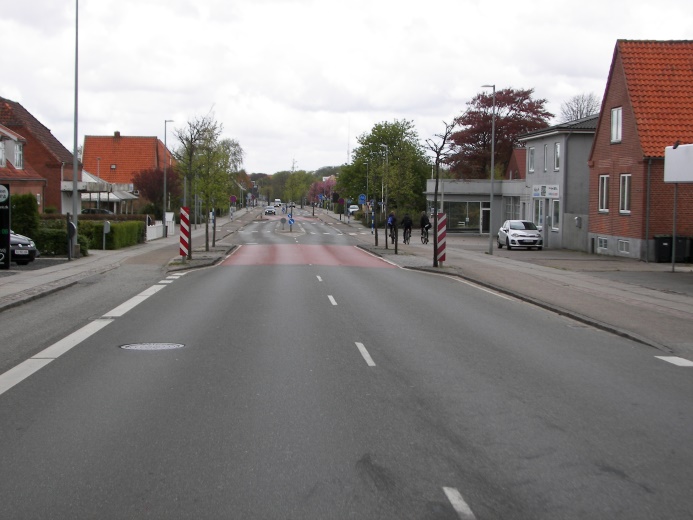 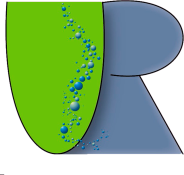 Søndergade/Ribevej
TRAFIK
UDVIKLINGSRÅDET 
VARDE BY
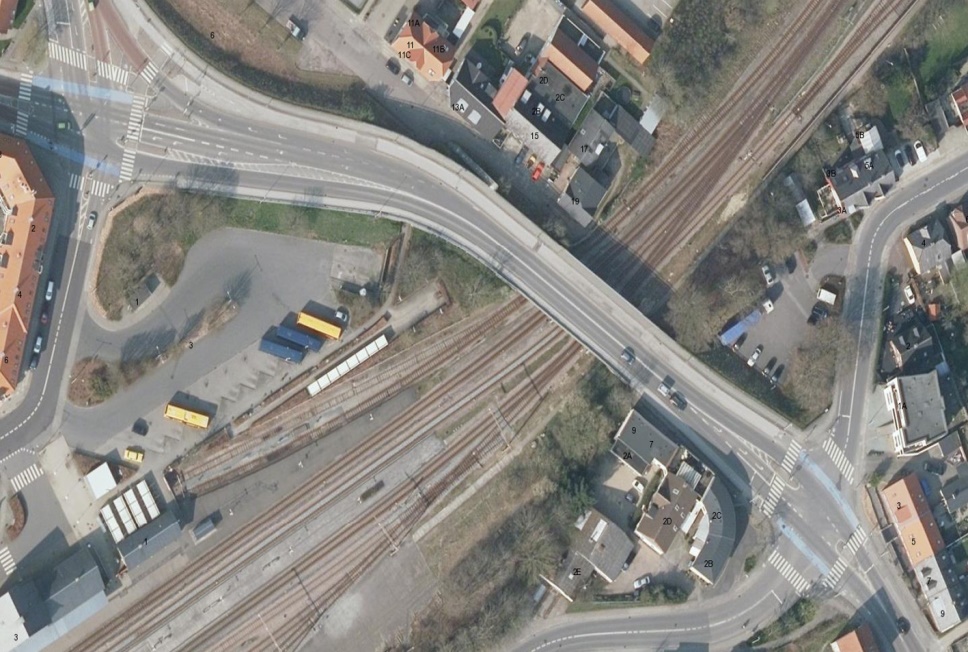 Trafiktrængsel til Lykkesgårdskolen
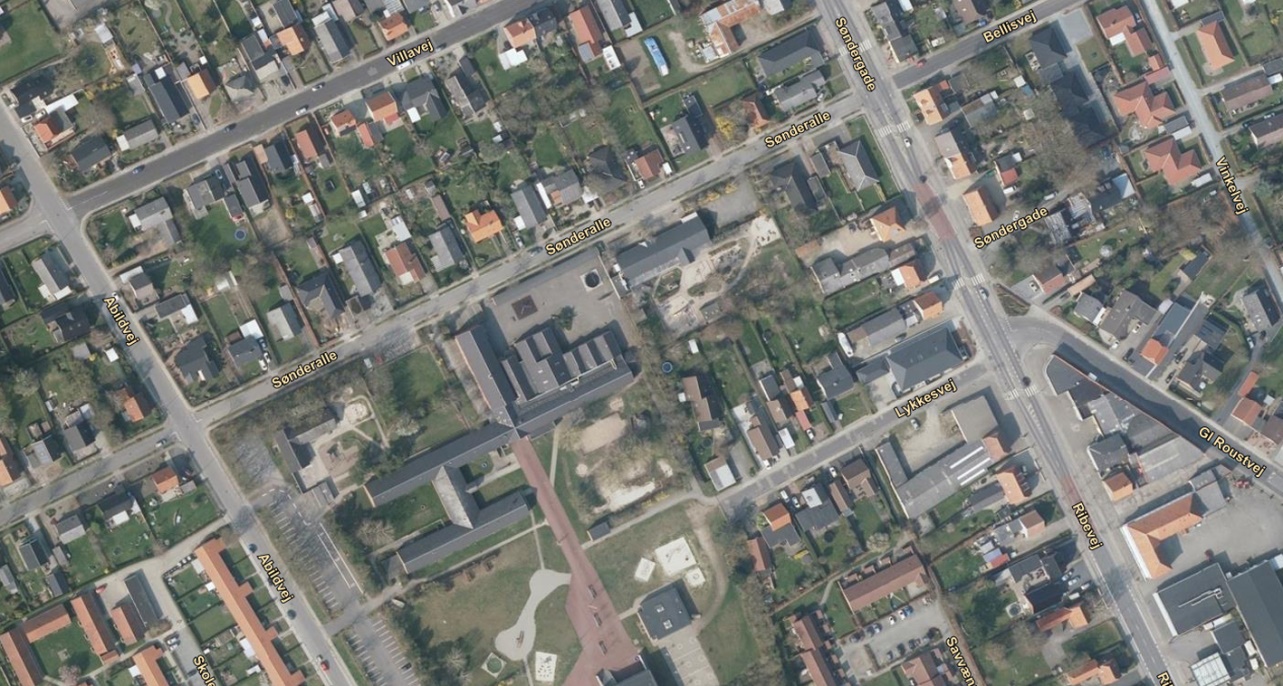 Cykelsti og dobbeltrettet
fortov  over viadukten
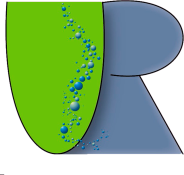 Søndergade/Ribevej
I DEN NÆRMESTE FREMTID
UDVIKLINGSRÅDET 
VARDE BY
Fornyelse og klipning af bede.

Bænk opstilles

Beplantning af nogle helleanlæg

Nyt asfalt og afstribning
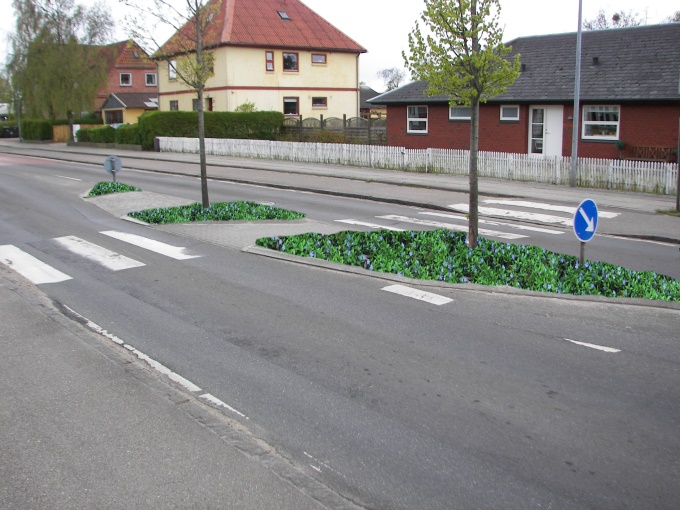 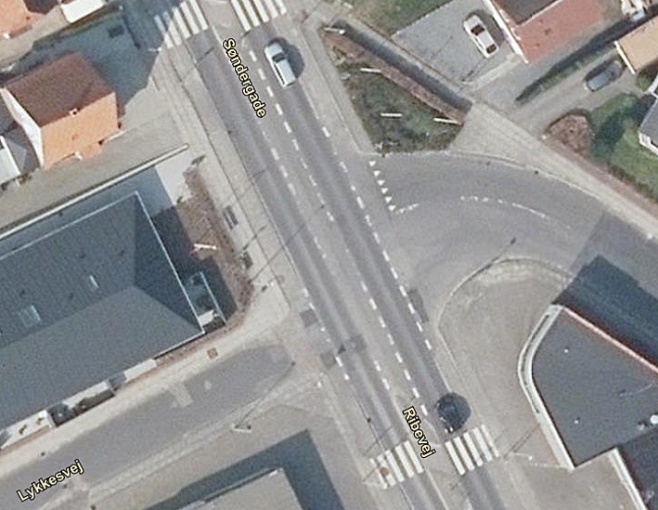 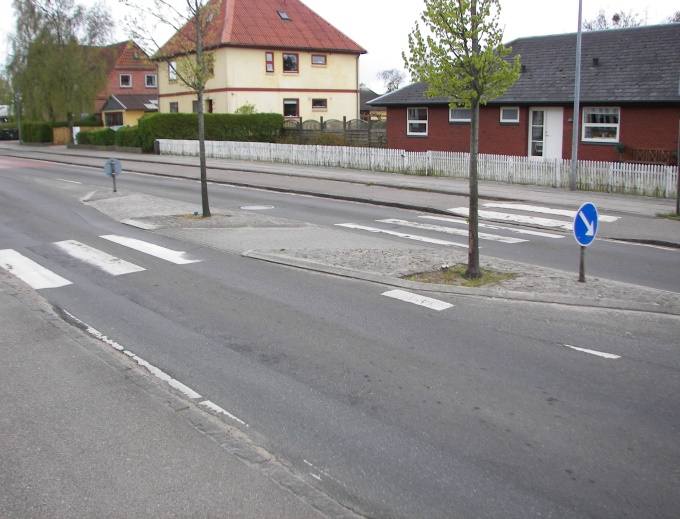 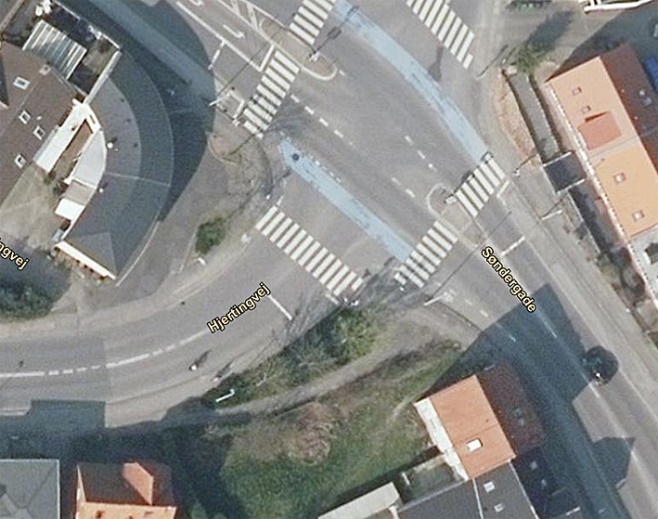 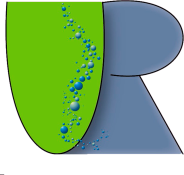 Nysø
CYKELSTI TIL HUNDESKOVEN
UDVIKLINGSRÅDET 
VARDE BY
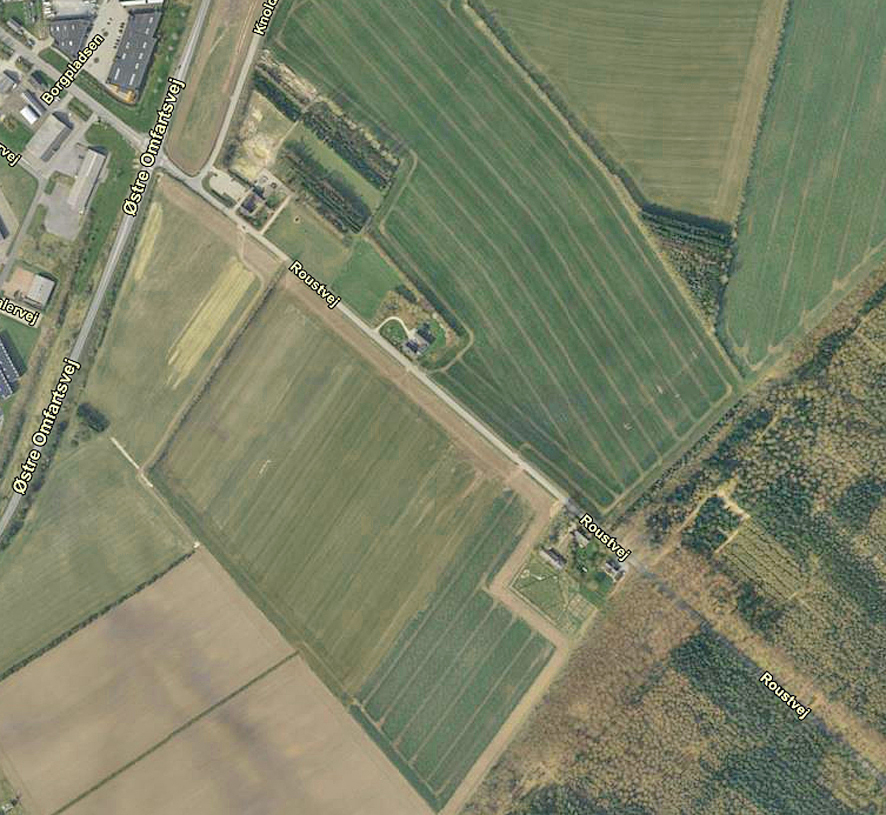 En trafiktælling fra 2013 på Roustvej: 
1086 køretøjer, heraf 338 lastbiler og 
31 cyklister
- pr. døgn
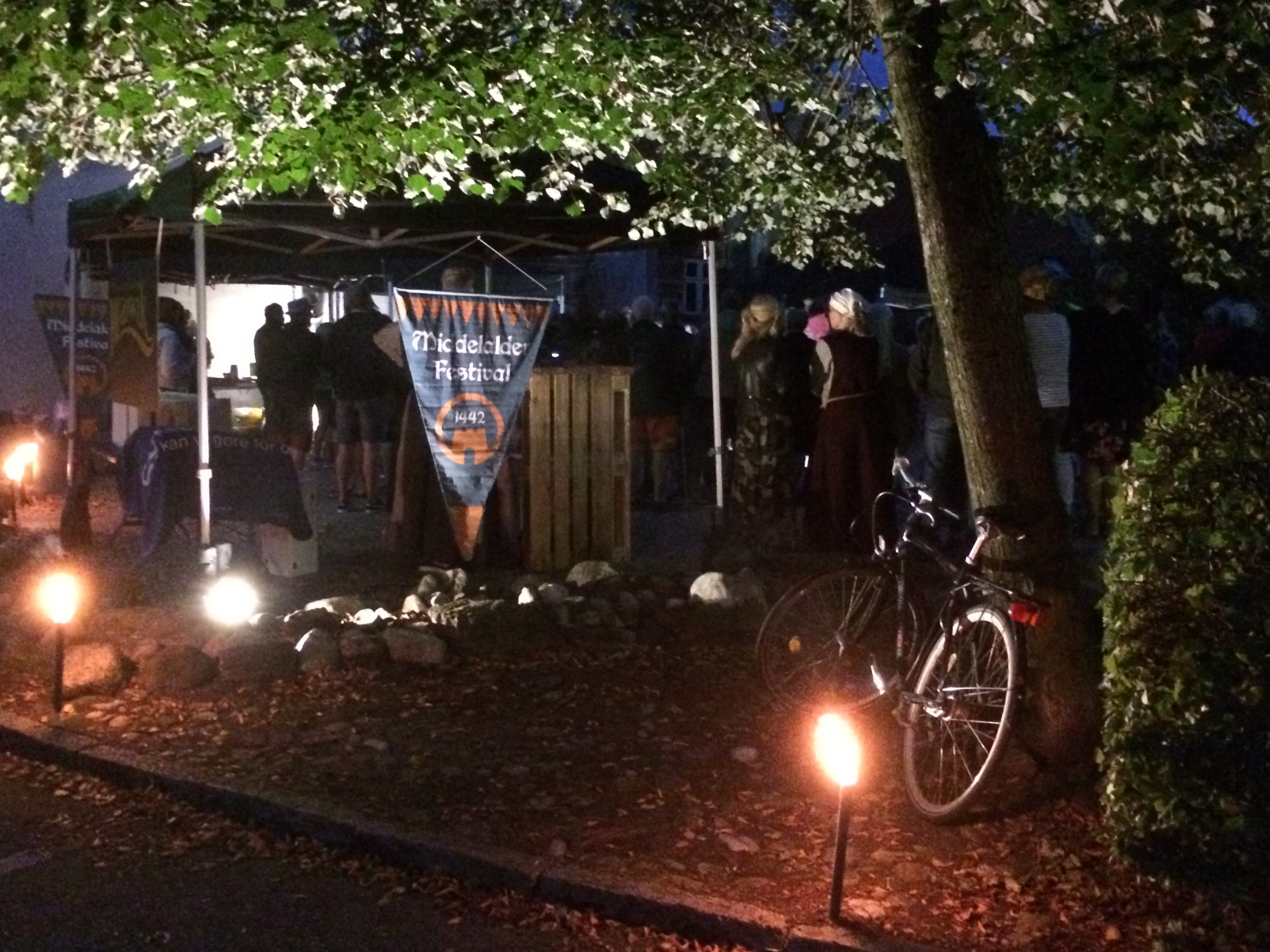 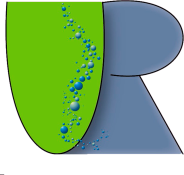 Middelalderfestival
UDVIKLINGSRÅDET 
VARDE BY
Byen brænder !!!
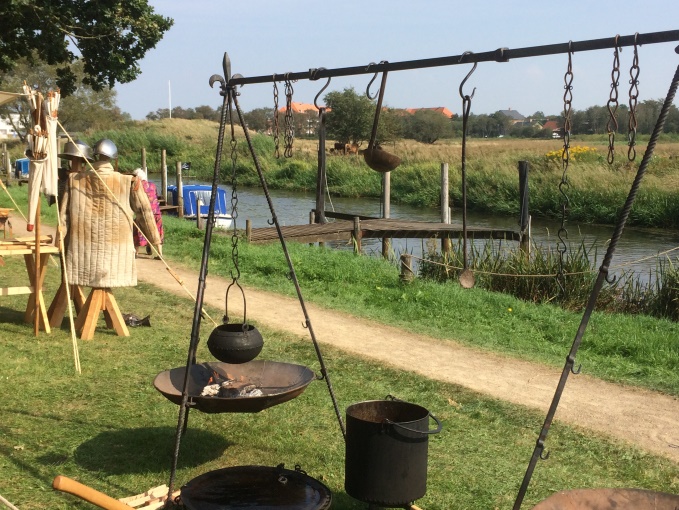 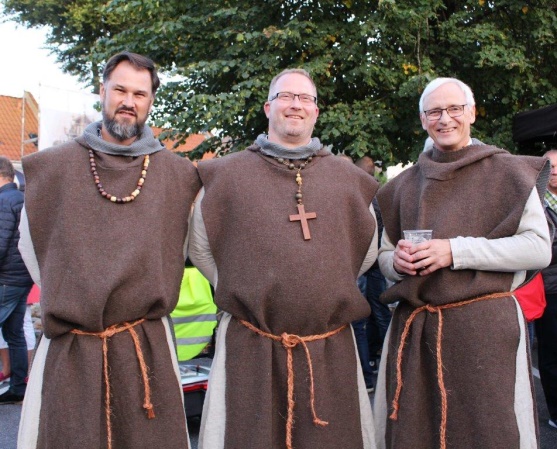 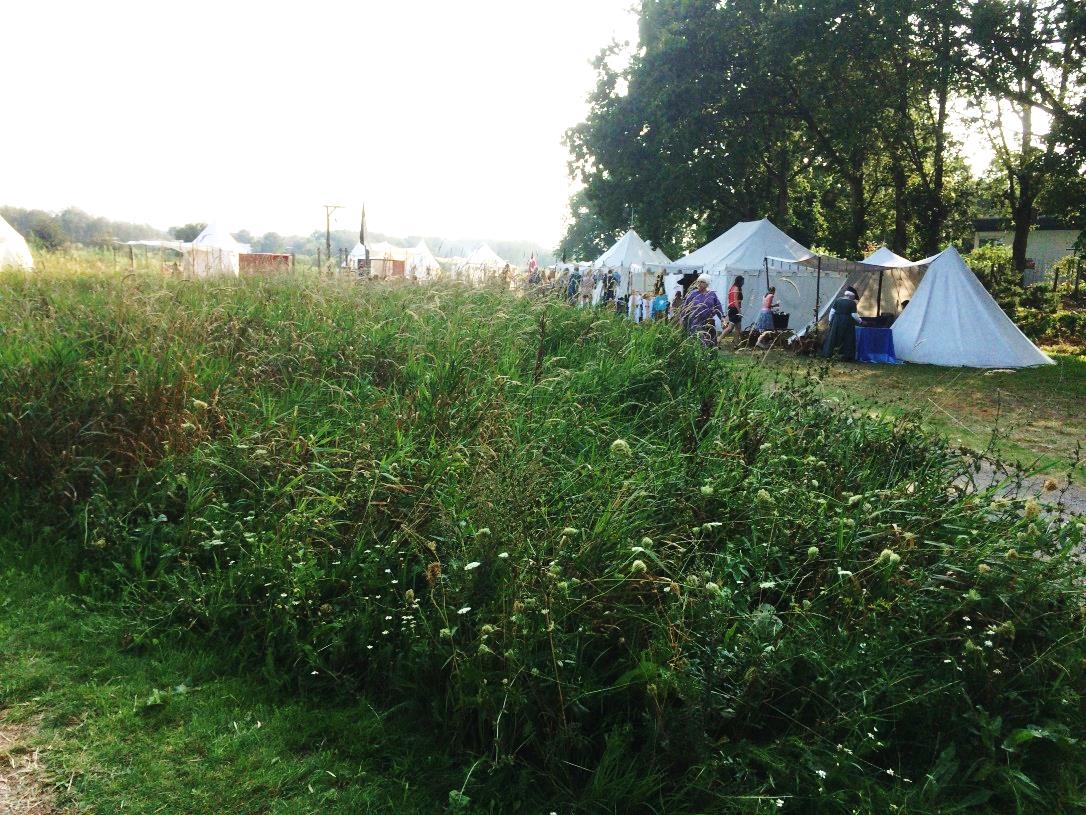 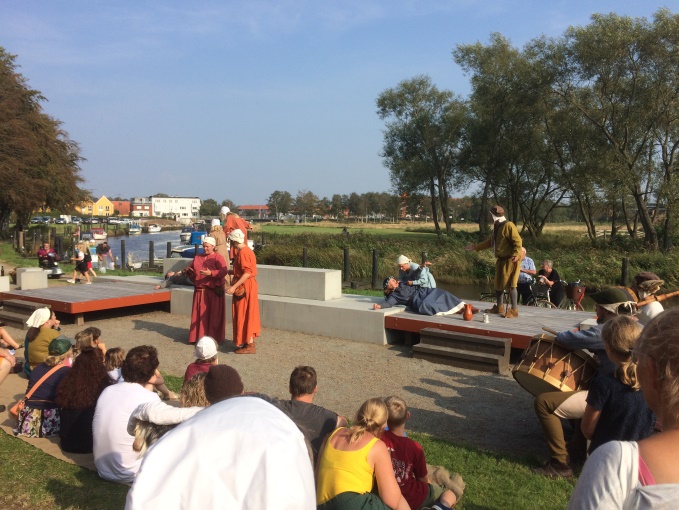 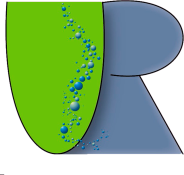 Kommende arrangementer
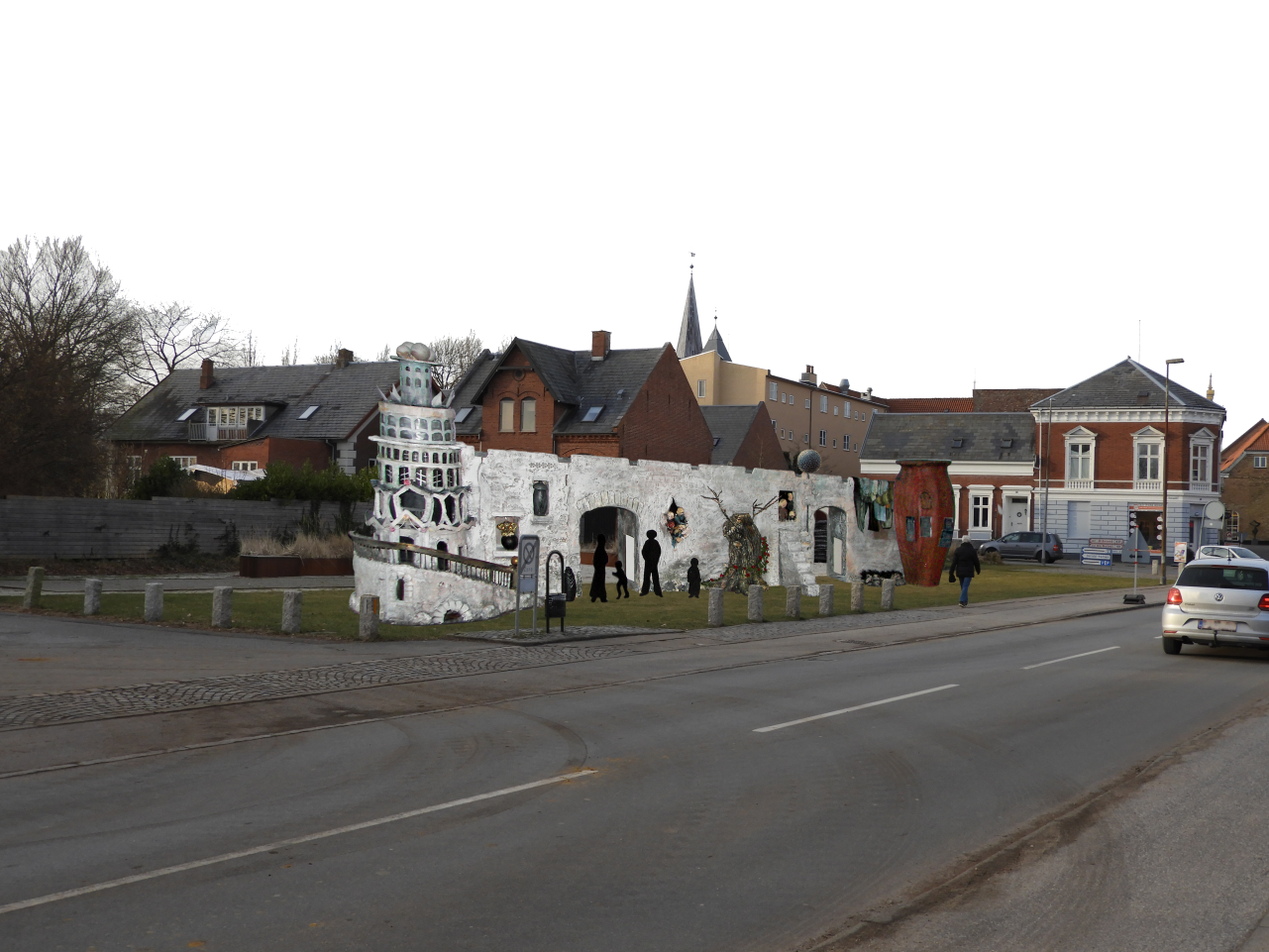 UDVIKLINGSRÅDET 
VARDE BY
BOLIG- OG LIVSSTILMESSE PÅ FRITIDSCENTRET

JULEMESSE HOS VARDE BILER









Altid god respons  på vores roll-ups og udstillede modeller








Mange syntes at Frello  kunstmur er en god idé
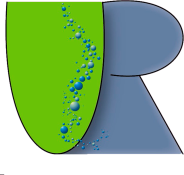 FORLÆGNING AF TORVEGADE
UDVIKLINGSRÅDET 
VARDE BY
Skaber et nyt lille torv ved Brogade
Trækker folk ned mod åen
En WOW oplevelse
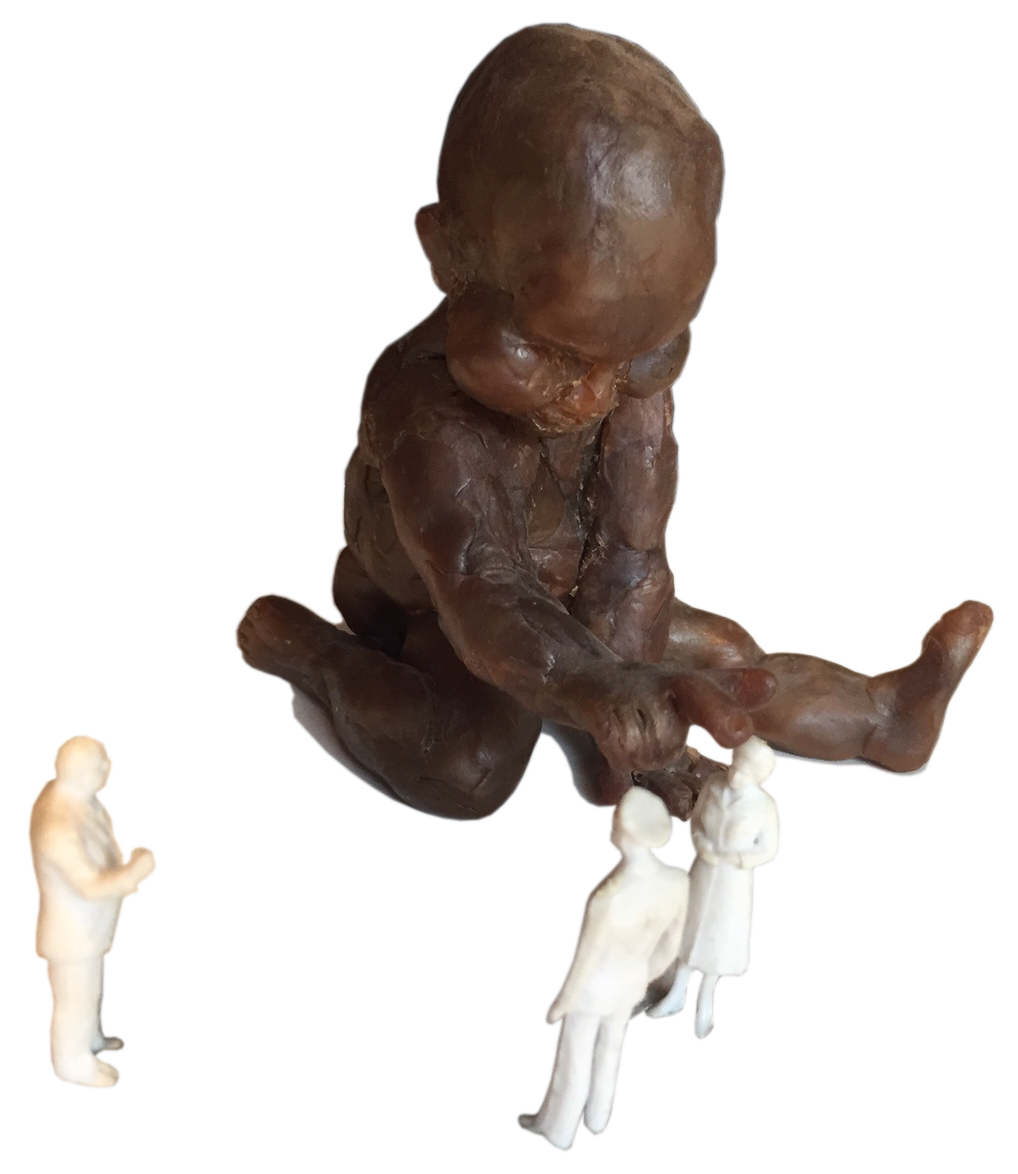 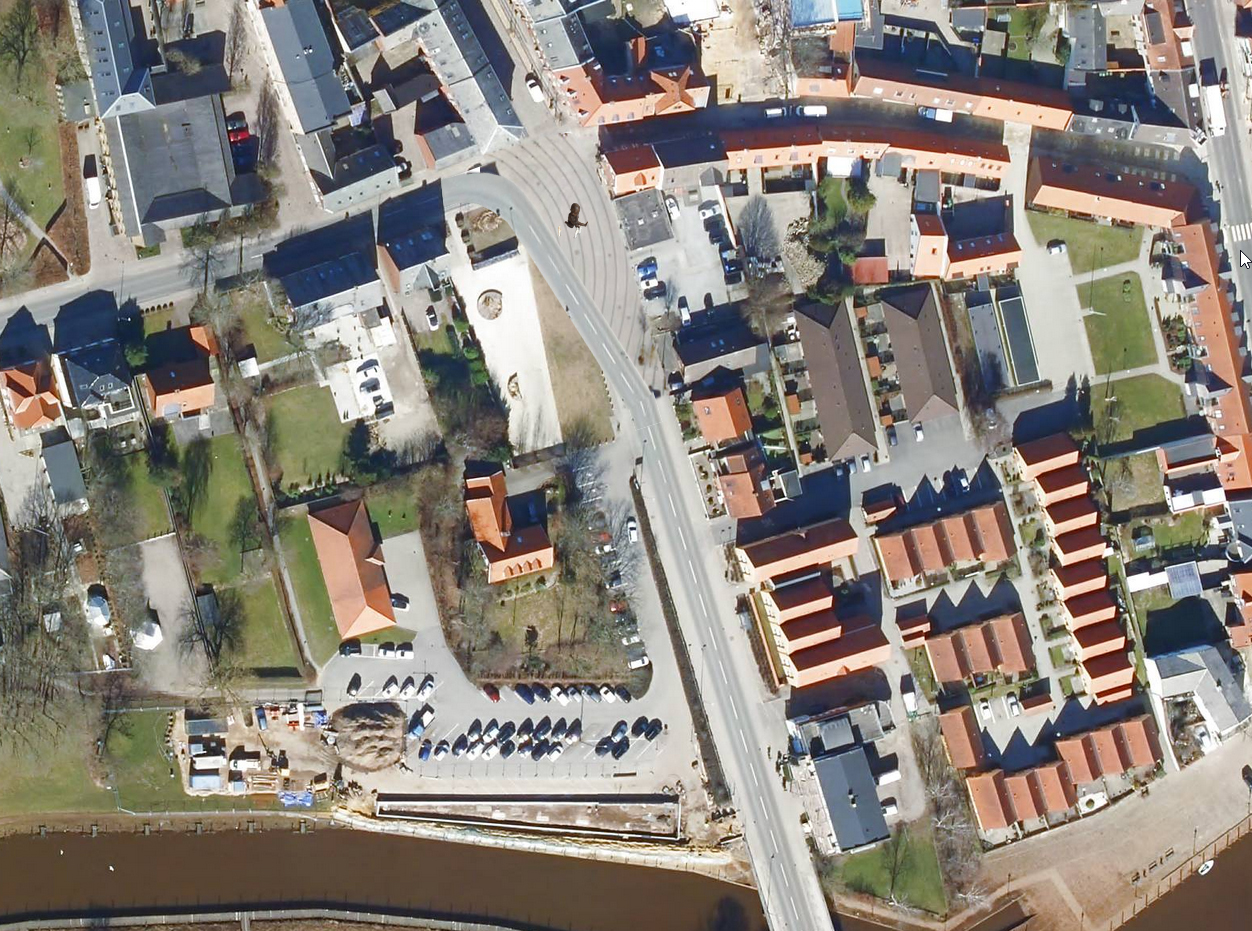 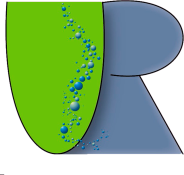 Beretning
UDVIKLINGSRÅDET 
VARDE BY
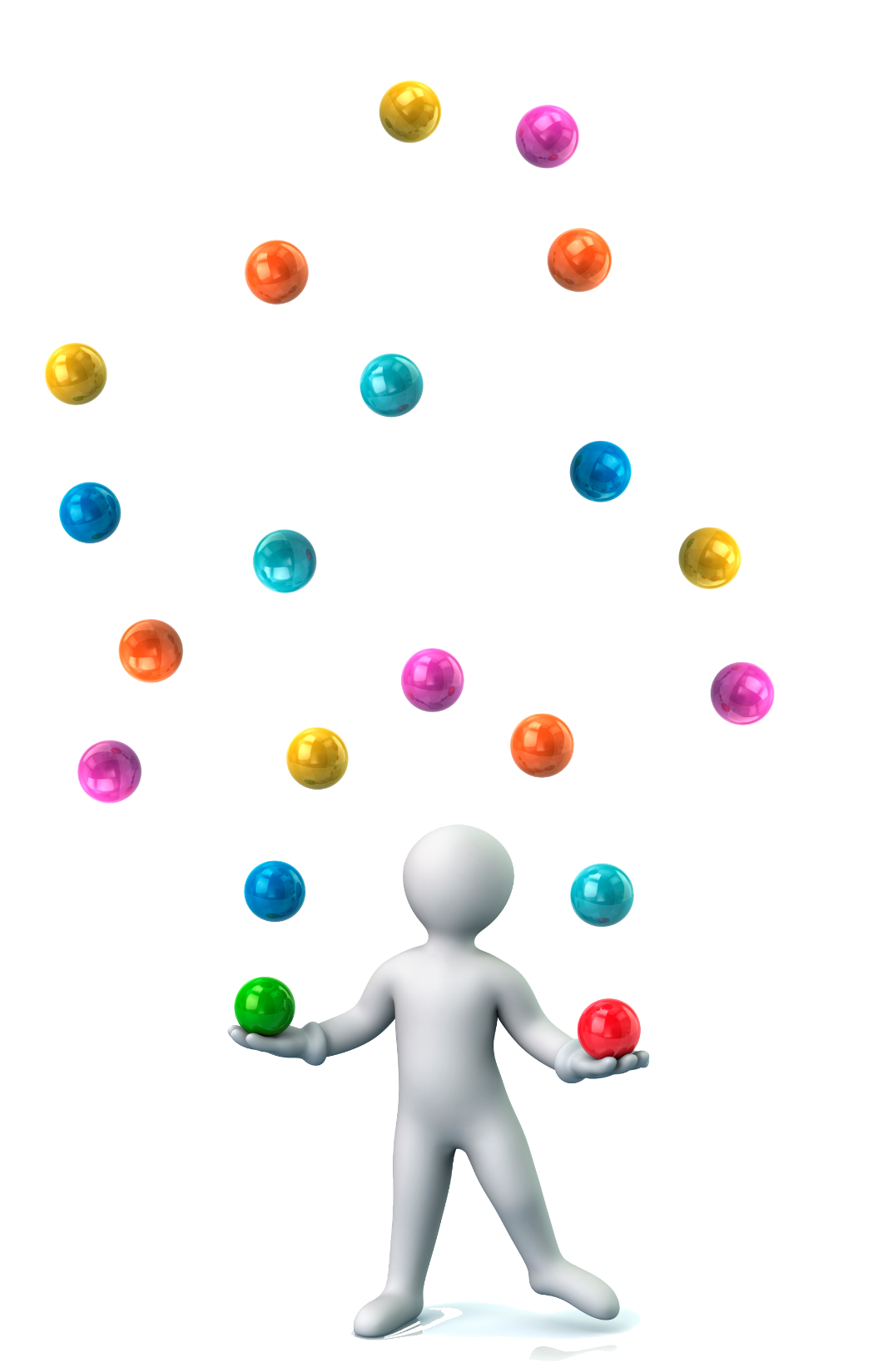 NY MODEL FOR
UDVIKLINGSRÅDENE
VADEHAVS-CAMINO
Og sådan fik vi 
jongleret 
os gennem 
beretningen.


Lad os høre om den
har givet anledning
til bemærkninger.
HOVEDBYER PÅ FORKANT
REALDANIA PROJEKT
SKT. NIKOLAJ KIRKEPLADS
PØLSEVOGN PÅ TORVET
VARDE SYD
FRELLO KUNSTMUR
ÅEN  - SLOTSBANKEN
NATIONALPARK
UNESCO
MIDDELALDERFESTIVAL
MESSER OG VARDE Å-DAG
AUTOCAMPERPLADS
SAMARBEJDE
KOMMUNEN
TURISME I VARDE BY
Dagsorden
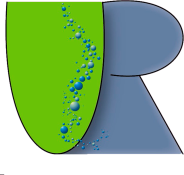 UDVIKLINGSRÅDET 
VARDE BY
Valg af dirigent og referent
Beretning ved formanden
Fremlæggelse af revideret regnskab
Fremlæggelse af budget for 2020
Indkomne forslag
Valg til bestyrelsen
Eventuelt
Dagsorden
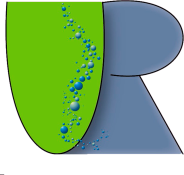 UDVIKLINGSRÅDET 
VARDE BY
Valg af dirigent og referent
Beretning ved formanden
Fremlæggelse af revideret regnskab
Fremlæggelse af budget for 2018
Indkomne forslag
Valg til bestyrelsen
Valg af revisor
Eventuelt
Dagsorden
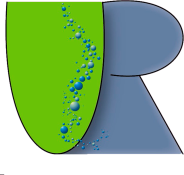 UDVIKLINGSRÅDET 
VARDE BY
Valg til bestyrelsen
Ikke på valg:		På valg:
Jens Nielsen		Ernst Jessen
Inge Jakobsen 		Flemming Bynge 
Carsten Pedersen	Michael Nygaard
Jack Eben Steffensen 	Carsten Sundbæk
	

Nye kandidater:  ??
Dagsorden årsmøde
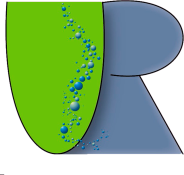 UDVIKLINGSRÅDET 
VARDE BY
Valg af dirigent og referent
Beretning ved formanden
Fremlæggelse af revideret regnskab
Fremlæggelse af budget for 2018
Indkomne forslag
Valg til bestyrelsen
Valg af revisor
Eventuelt
Dagsorden årsmøde
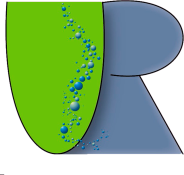 UDVIKLINGSRÅDET 
VARDE BY
Valg af dirigent og referent
Beretning ved formanden
Fremlæggelse af revideret regnskab
Fremlæggelse af budget for 2018
Indkomne forslag
Valg til bestyrelsen
Valg af revisor
Eventuelt